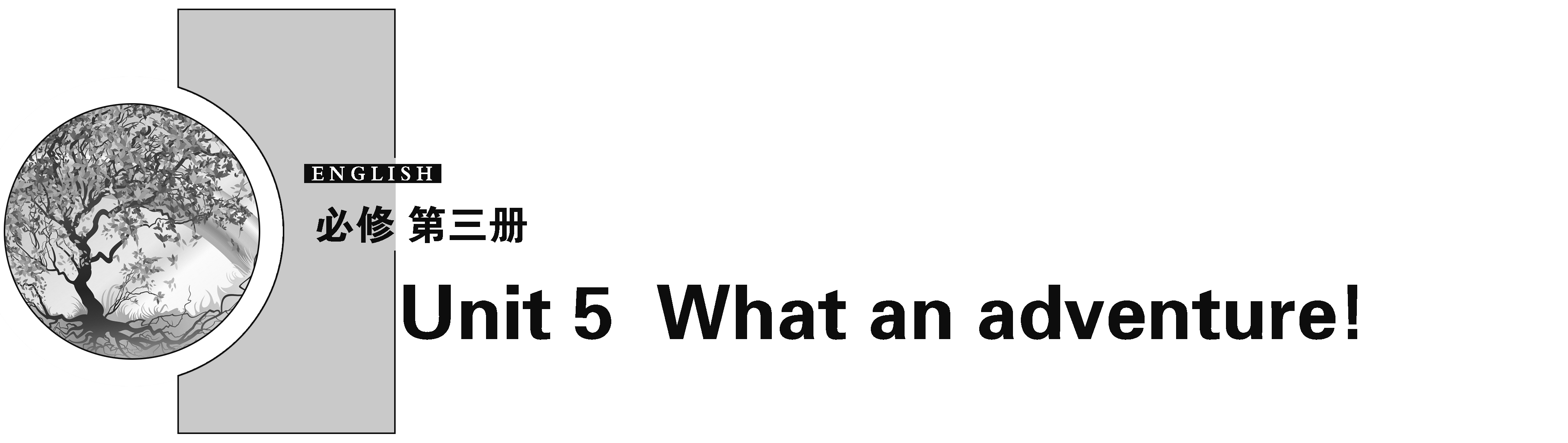 Section Ⅰ Starting out & Understanding ideas
WWW.PPT818.COM
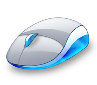 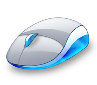 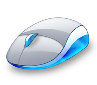 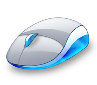 课前 自主学习
课堂  合作探究
随堂 即时巩固
课后 限时训练
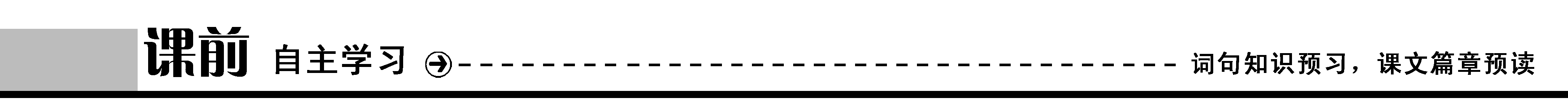 基础知识自测
重点词汇
写作词汇
1.              adv. 因此，从而
2.                  n. 人群
3.                       n．努力，尝试
拓展词汇
4.                    v. 证实，证明→                              n．证实；确认
5.                n．失败→              vi. & vt.失败；不及格；使失望
thus
crowd
attempt
confirmation
confirm
failure
fail
阅读词汇
6.initial adj. 　　　　　　　
7.zone n.    
8.oxygen n.    
9.border n.  
10.psychologist n.  
11.thrill n．
开始的，最初的
地区，地带
氧气
国界，边界
心理学家
惊险，刺激
重点短语
1.                          寻找　　　　　　　　　　 　
2．                  乘船  
3．                 打开，开放  
4．                     路经，途经  
5．                        大笔钱  
6．                          丧命  
7．                          挣钱
in search of
by sea
open up
by way of
good money
lose one's life
make money
succeed in doing
8．                                   成功做某事  
9．                              结果某人的性命，杀死某人  
10．                           与……相似  
11.                              使集中在焦点上；使清楚起来
12.                             转身
13.                          集中(注意力、精力等)于
14.                       理解；计算出
take one's life
be similar to
bring...into focus
turn around
focus on
figure out
take a risk/risks
15.                                    冒险
16.                              将……称为……
17.                         代表；象征；表示
18.                               与……有关；与……相连
19.                        从……受益，得益于
20.                           取决于某人
refer to...as...
stand for
be connected to
benefit from
be up to sb.
重点句型
1.the＋序数词＋名词＋to do  (作定语)
Vasco da Gama (1460－1524) was a Portuguese explorer and ______________________________ (第一个达到印度的欧洲人) by sea.
2．现在分词短语作结果状语
Christopher Columbus (1451－1506) was an Italian explorer who completed journeys between Spain and the Americas, ________________________________
____________________________________ (从而开创了欧洲对美洲的探索)．
the first European to reach India
thus marking the beginning of
European exploration of the Americas
课文阅读理解
Ⅰ.Read the text and match the main idea of the paragraphs.
1．Paragraph 1　　　A．The scientific reasons behind taking risks.
2．Paragraphs 2－3  B．The way to measure the risks we take.
3．Paragraphs 4－6  C．The common situation  of  climbing Qomolangma.
4．Paragraph 7  D．The famous examples  and comments about climbing.
答案：1.C　2.D　3.A　4.B
Ⅱ.Read the text carefully and choose the best answers according to the text.
1．What do we know about mountain climbing from Paragraph 1?
A．There were few people climbing and much danger.
B．Most people lost their lives while climbing.
C．Climbing Qomolangma makes a man powerful.
D．Many people planned to return before the end of the trip.
2．What do George Mallory and Alan Arnette have in common?
A．They both succeeded in climbing Qomolangma.
B．They both climbed many other high mountains afterwards.
C．They both found the risks of climbing worth taking.
D．They both found the real meaning of life and enjoyed it.
3．Who is likely to be called a man with“Type T”personalities?
A．A passenger on the plane.
B．A lady driving cars on the road.
C．An old man making money to live.
D．A young man climbing the Qomolangma.
4．How can we measure the action of climbing Qomolangma?
A．By taking more risks and climbing more.
B．By balancing the benefits and the result.
C．By being an expert and expecting not to die.
D．By equip yourself with “Type T”．
答案：1.A　2.C　3.D　4.B
Ⅲ.Analyze the following difficult sentences in the text.
1．For these people, climbing Qomolangma is an experience like no other, making some feel weak and others, powerful.
 [句式分析]本句为复杂的简单句。“climbing Qomolangma”为动名词作____________；“making some feel weak and others, powerful”为现在分词短语作____________状语。
[尝试翻译]___________________________________________________________
_______________________________________
主语
结果
对这些人来说，攀登珠穆朗玛峰是一种前所未有的体验，让一
些人感到软弱，而另一些人则感到强大。
2．Research also suggests that our desire to seek risks can be connected to how much we expect to benefit from the result.
 [句式分析]本句为主从复合句。“that our desire to seek risks can be connected to how much we expect to benefit from the result”是that引导的____________从句。在此从句中“how much we...the result”作介词to的____________从句。
[尝试翻译]___________________________________________________________
__________________
宾语
宾语
研究还表明，我们寻求风险的愿望可能与我们期望从结果中获益
的程度有关。
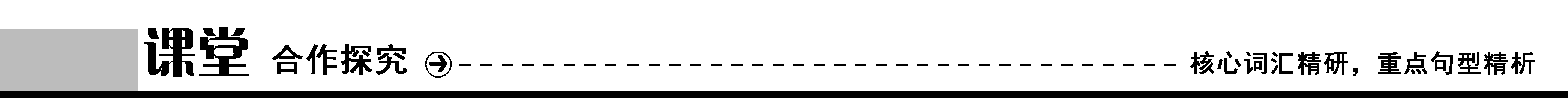 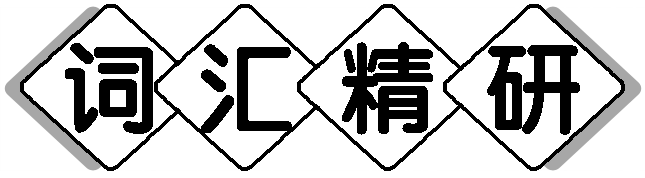 1．in search of 寻找；搜寻
(教材P49)Ferdinand Magellan (1480－1521)was a Portuguese explorer who sailed west from Spain across the Atlantic and Pacific oceans in search of a westward route to the Spice Islands.
费迪南德·麦哲伦(1480－1521)是一位葡萄牙探险家，他从西班牙向西航行，穿越大西洋和太平洋，寻找通往香料群岛的西行路线。
The rescue workers were working hard in search of those survivors.
救援工作者们正努力寻找那些幸存者。
[归纳拓展]
search v．　　　　　搜查
search sb./sp.  搜某人的身/搜查某地
search (...) for...  为了找到……搜查(……)
[巧学活用]——单句语法填空
①She was searching all the shops _______ her son's present.
[能力提升]——完成句子
②Hearing the news, we all went out ____________ the lost boy.
＝Hearing the news, we all went out to ____________ the lost boy.
听到消息后，我们都出去寻找这个失踪的男孩了。
for
in search of
search for
2．confirm vt. 证实；证明；批准
(教材P50) The first people confirmed to have reached the top were Edmund Hillary and Tenzing Norgay in 1953.
第一批被证实登上顶峰的人是1953年的埃德蒙·希拉里和丹增·诺盖。
What you have said confirms my opinion.
你的话证实了我的看法。
[归纳拓展]
confirm sth./that­clause/wh­clause　证实……
It has been confirmed that...  已经确定……
confirm sb. in sth.  使某人确信某事
[巧学活用]——单句语法填空
①This latest information confirms me _______ the belief that he is to blame.
②He called again ____________ (confirm) the date of the meeting.
[能力提升]——完成句子
③_________________________ the meeting will be held next week.
已经确定会议将于下周举行。
in
to confirm
It has been confirmed that
3．succeed in doing 成功做了某事
(教材P51)It is still not known if he succeeded in reaching the top of Qomolangma before it took his life.
现在还不知道他是否在被夺去生命之前成功登上了珠穆朗玛峰的顶峰。
Working hard, you'll surely succeed.
如果努力工作，你就一定会成功。
[归纳拓展]
(1) succeed vt.&vi.　　成功；接替；继任
succeed in (doing) sth.  在(做)……成功
succeed sb.as...  继某人之后担任……
(2)success  n.  成功
(3)successful  adj.  成功的
be successful in  在……方面成功
[巧学活用]——单句语法填空
①He succeeded ________ passing the entrance examination and was admitted to Hong Kong University.
②Nearly all of the young people interviewed believed that work was the key to ____________  (succeed)．
in
success
[能力提升]——一句多译
他是否能成功地通过驾驶考试还不确定。
③It is uncertain whether he'll _____________________the driving test or not. (succeed)
④It is uncertain whether he'll ______________________the driving test or not. (successful)
succeed in passing
be successful in passing
4．attempt n．努力，尝试 vt.尝试；企图
(教材P51)With the majority of attempts to climb Qomolangma resulting either in total success or failure, is there also a scientific reason behind this risk­taking?
大多数攀登珠穆朗玛峰的尝试都或是成功或是失败的，这种冒险行为背后是否也有科学原因？
In an attempt to attract more customers，they took a variety of measures.
为了吸引更多顾客，他们采取了各种措施。
[归纳拓展]
(1)attempt at doing sth./to do sth.　　　　　　　　　尝试或努力做某事
(2)make an attempt at doing/to do sth.  尝试或努力做某事
at one's first attempt  某人第一次尝试
in an attempt to do sth.  试图做某事；希望做某事
[巧学活用]——单句语法填空
①For years researchers have attempted ____________ (show) that television is dangerous to children.
②He made an attempt ____________   (pass) the final exam，but he didn't succeed in the end.
③Not many people can answer this question ______ the first attempt, so don't be nervous. 
[能力提升]——一句多译
我试图与她取得联系，但失败了。
④I ___________________________________， but failed.(attempt  v．)
⑤I _____________________________________________，  but failed.(attempt  n．)
to show
to pass
at
attempted to get in touch with her
made an attempt to get/at getting in touch with her
5．failure n．[U]失败，故障；[C]失败的人或事
(教材P51)With the majority of attempts to climb Qomolangma resulting either in total success or failure, is there also a scientific reason behind this risk­taking?
大多数攀登珠穆朗玛峰的尝试都或是成功或是失败的，这种冒险行为背后是否也有科学原因？
Failure is the mother of success.
失败是成功之母。
[归纳拓展]
(1)end/result in failure　　以失败告终
power failure  停电
(2)fail  v.   失败；不及格(in) 
fail to do sth.   未能做某事，没能做某事
[巧学活用]——单句语法填空
①Wasting so much time in playing computer games leads to his ____________ (fail) in the exam.
②He is ________ failure as an artist，but a success as an art teacher.
③Today，we'll discuss a number of cases where beginners of English fail ____________ (use) the language properly.
failure
a
to use
[温馨提示]
failure作 “失败” 讲时，表示抽象概念，是不可数名词；作“失败的人/事” 讲时，表示具体意义，是可数名词。在英语中有很多抽象名词可以在使用过程中具体化。常见的名词有：beauty, danger, honour, pity, pleasure, success, surprise, difficulty等。
6．refer to...as... 把……称为……
(教材P51)He refers to the personalities of these people as “Type T”， with the “T” standing for “thrill”．
他把这些人的性格称为“T型”，其中“T”代表“激动”。
Smoking is referred to as No.1 killer of human health.
吸烟被称为人类健康的一号杀手。
[归纳拓展]
(1)refer to　　提及；查阅；参考；谈到；提交；把……称作……；指的是
(2)reference n.  言及，提及；参考；查阅
[巧学活用] ——写出下列句中refer to的含义
①(2019·高考全国卷Ⅲ) The trend, then, was toward the “penny paper”—a term referring to  papers made widely available to the public.____________
②Don't refer to your notes or dictionary when taking a test.____________
③In his speech, he didn't refer to the problem at all.____________
指的是
查阅
提到
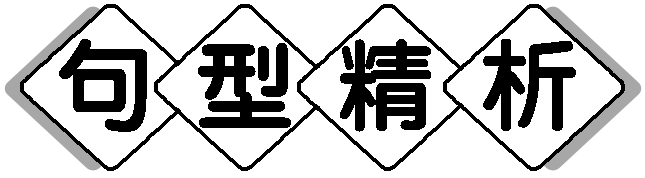 现在分词短语作结果状语
(教材P49)Christopher Columbus (1451－1506) was an Italian explorer who completed journeys between Spain and the Americas，thus making the beginning of European  exploration of the Americas.
哥伦布(1451—1506)是一位意大利探险家，他完成了西班牙和美洲之间的旅程，从而开创了欧洲对美洲的探索。
句中“thus making the beginning of European exploration of the Americas”为现在分词短语作结果状语。现在分词作结果状语，相当于一个并列谓语，描述谓语动词发生后所带来的一种自然而然的结果。
Many people moved to New York，making it the largest city in the U．S.A.
很多人去了纽约，使之成为美国最大的城市。
[归纳拓展]
现在分词作结果状语表示自然而然的结果，有时可加thus表强调；不定式作结果状语表示出乎意料的结果，其前常加only 表强调。
[巧学活用]——单句语法填空
①He ran to the station, only ____________ (find) the train had left.
②Her husband died ten years ago, ____________  (leave) her with three children to look after.
to find
leaving
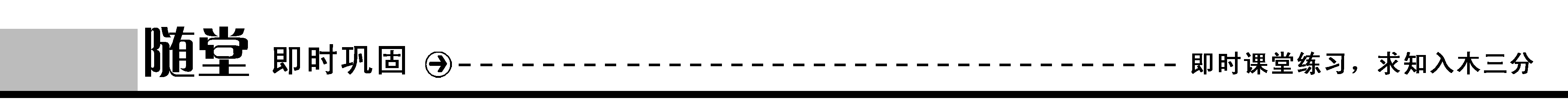 Ⅰ.单词拼写
1．He has broken the world record, ____________(因此) winning his first gold medal.
2．There is a beautiful town on the ____________(边境线) of two countries.
3．The smell of cigarettes ____________(证实) that he must have smoked here.
4．As is known to all, China is still on the ____________ (最初的) stage of socialism.
thus
border
confirms
initial
5．As we went out of the big ____________ (人群), I got separated from my friends.
6．He ____________ (试图) to persuade his father to allow him to do what he liked，but failed.
7．She's been trying to pass her driving test for six years and she's finally ____________(成功)．
8．The plan to expand the company overseas was a complete _________(失败)．
crowd
attempted
succeeded
failure
Ⅱ.完成句子
1．每年有很多人离开农村到大城市去找工作。
Many people leave their villages __________________in big cities every year.
2．我不认识这个单词，所以我就去查我的词典。但不幸的是，我没有在这本词典中查到这个单词。
I didn't understand the word, so I ________________________. Unluckily, I couldn't look up the word in this dictionary.
in search of work
referred to my dictionary
3．她非常生气，把玩具扔在地上，把它摔成了碎片。
She was so angry that she threw the toy on the ground, ____________________.
4．汪洋是我们学校第一个被北京大学录取的学生。
Wang Yang was _____________________________________ Beijing University in our school.
5．我能听见他们在说话，但就是弄不清他们在说什么。
I could hear them talking but I couldn't _____________ what they were saying.
breaking it into pieces
the first student to be admitted into
figure out
Ⅲ.课文语法填空
          Every year, hundreds of people spend good money on 1.________ experience that they knew would include crowds, discomfort and 2.__________ (dangerous). Many would become sick due to the 3.____________ (extremely) cold and low air pressure and a few would even lose their 4.____________ (life)．For those people, 5.____________ (climb) Qomolangma is an experience which makes some feel powerful. For them，what they get from the adventure is
an
danger
extreme
lives
climbing
just sheer joy. That is what life 6.____________ (mean). It brings into focus 7.____________is important to them and forces you to look deep inside 8.____________   (you). Psychologists refer to the personalities of these people as “Type T”．Although the climbers may say they are experts but are not taking risks，they don't expect 9.____________ (die). Our desire to seek risks can be connected with 10.__________ much we expect to benefit from the result.
means
what
yourself
to die
how